Agenda
DAS Rate and Assessment Overview
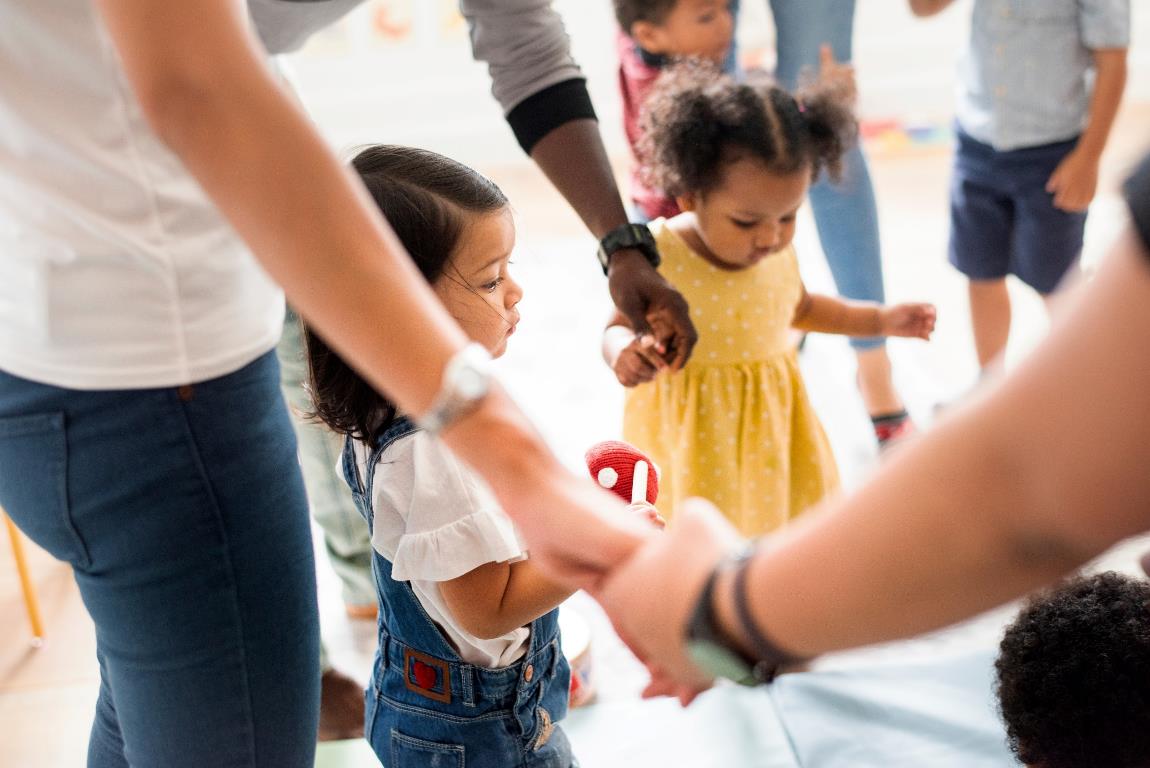 DAS Rate and Assessment Overview
Rates/Assessments Methodology
expenditures
Estimated Current Service Level
TOTAL COST TO RECOVER
Policy Option Packages
60 days Working Capital 
(2 months reserve)
Administrative
Overhead
Beginning Cash Balance
25-27 
Rate Models
&
Final Agency Request Price List
Assessment or Fee for Services  (usage)
Total Cost to Recover
[Speaker Notes: The top portion shows DAS’s Total Cost to Recover, which is combination of the items listed
Basically showing DAS’s expenditures and 60 day working capital needs minus the current cash DAS has projected to have leftover after all of these factors
The Total Recovery cost is then divided by the assessment and fee for services to give the new rates for DAS and Final Agency Request Pricelist for agencies]
Internal Rate Development Overview
October through December Even Years
[Speaker Notes: DBS staff work to realign what we can to start building 25-27 rates
DBS analyzes personal services and revenues based on current and historical data
DBS updates agency information so agency’s get charged more accurately
After analyzing the data and updates DBS staff update projections, calculate new rates and assessments to build into the budget]
Common Methodology Types
[Speaker Notes: - This is just a high-level overview of some common assessment and rate methodology types
- Our guiding principles of rate setting will ~
Advise rate development discussions in order to derive costs and manage risks across the Enterprise;
Anticipated rate changes are communicated to the customer agencies at the earliest possible point in time;
Our rate models will be transparent
- Methodologies are driven by various factors]
Methodology Considerations
Cost Drivers
[Speaker Notes: Reduced Usage - Customers migrating servers/applications from SDC to the cloud.
Increased Costs - Some services like Midrange and Mainframe services are increasingly more expensive to provide. Less usage in those environments drives up the rate, while the costs generally don't go down. 
Inflation 
Revenue Need Increases: Beginning Balance Offset.]